Tobacco Policies:  Yesterday, Today and Tomorrow
UC Smoke and Tobacco Free Fellows Webinar 

October 3, 2017
Webinar Series Goal
Familiarize UC Smoke and Tobacco Free Fellows and other Task Force members with the broad contours the current tobacco control and tobacco research landscape
Webinar Series At-A-Glance
September 	Fellows Orientation
Michael Ong, Julie Chobdee, Phil Gardiner
October		Tobacco Polices
Stan Glantz, Kim Vagadori, and Phil Gardiner
November	The Triangulum
Phil Gardiner
December	Nicotine Pharmacology 
Neal Benowitz
Webinar Series At-A-Glance
January		Tobacco Health Disparities
Pebbles Fagan
February	2nd and 3rdhand Smoke
Susan Schick
March		Cessation
Elisa Tong
April 		The Tobacco Industry
Pamela Ling
Tobacco Policy Webinar Goal
To introduce Fellows and Task Forces members to the laws governing the use and sale of tobacco products:
Nationally and Internationally
On Campus(s)
Menthol:  Local regulation on the rise
Introductions
Fellows					Mentor
Patton Nguyen 	UCB        Katharine Hammond
Marissa Greenband	UCD	     Diana Cassady
Anna Pushkin		UCLI	     Christie Fowler
Vennis Hong		UCLA	     William McCarthy
Andrea Lopez		UCM	     Nancy Burke
Introductions
Fellows					Mentor
Robert Bailey		UCR          Rickerby Hinds
Yelena Ionova		UCSF	      Robin Corelli
Natalie Yates		    “		     “
Althea Han		UCSD	       Timothy Chin
Khristine Doppelt	UCSB	        Laury Oaks
Crysta Bullard		UCSC	       Judit Moschkovich
Presenters
Stan Glantz, Ph.D., School of Medicine and the Center for Tobacco Control Research and Education, University of California, San Francisco
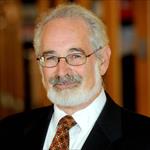 Presenters
Kimberlee Homer Vagadori, Program Director. California Youth Advocacy Network
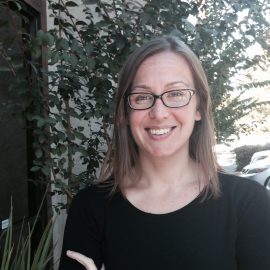 Presenters
Phil Gardiner, Dr. P.H., UC Smoke and Tobacco Free Fellows Program Officer; Tobacco Related Disease Research Program, University of California Office of the President
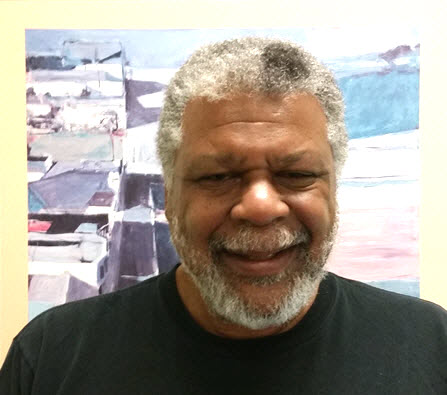 Ground Rules
Stan’s presentation will be approximately 40 minutes
Kim’s presentation will be 10 minutes 
Phil’s presentation will be 15 minutes
Q&A after the final presentation
Voice
Written
Closing Thoughts and Lessons for next time
The Triangulum:Tobacco, Marijuana and E-Cigarettes
The Future is Now!
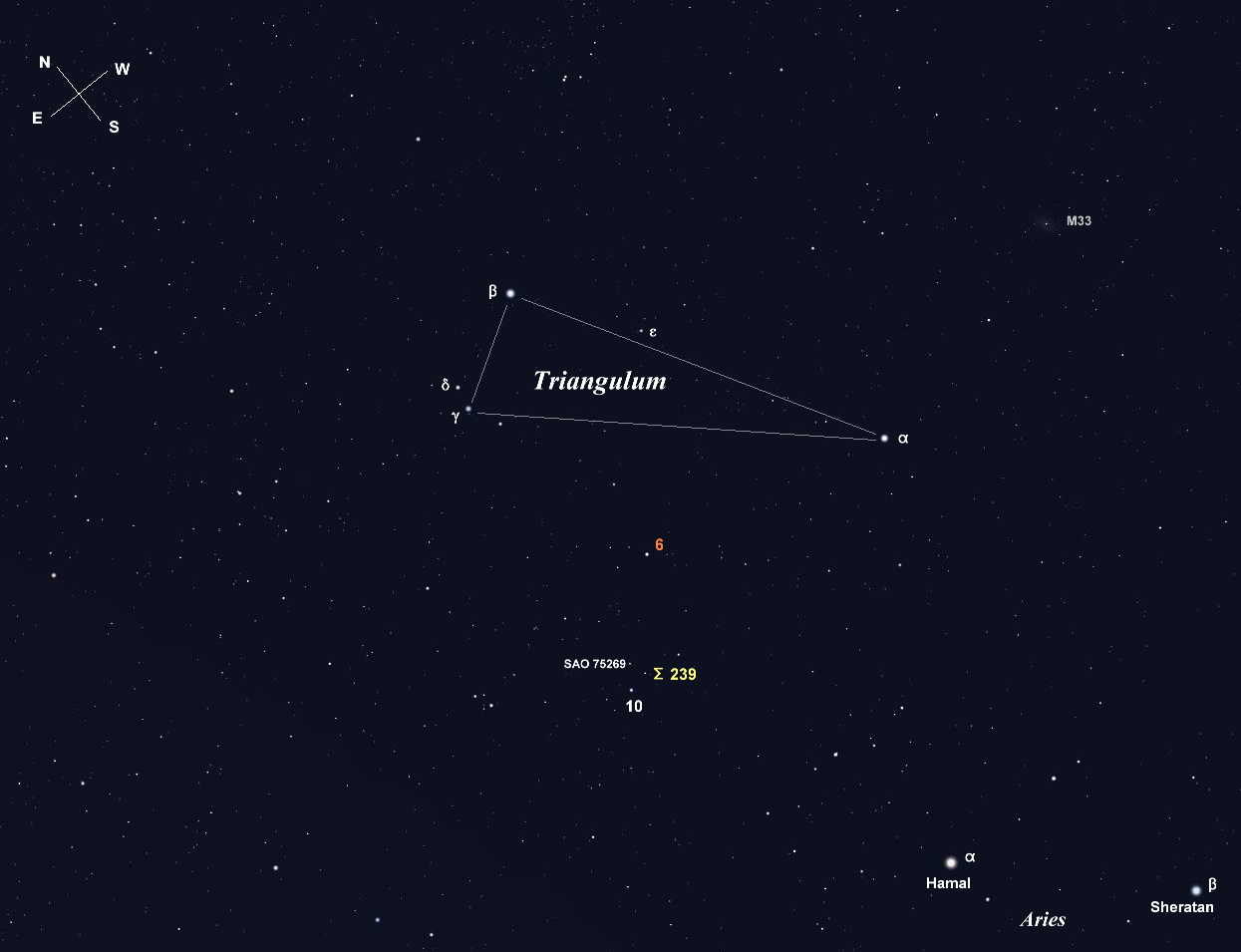 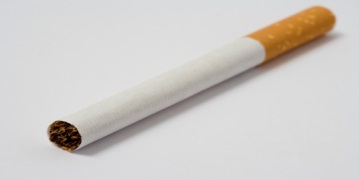 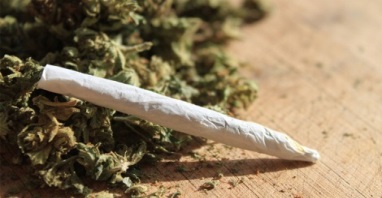 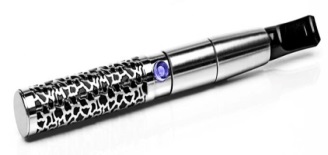